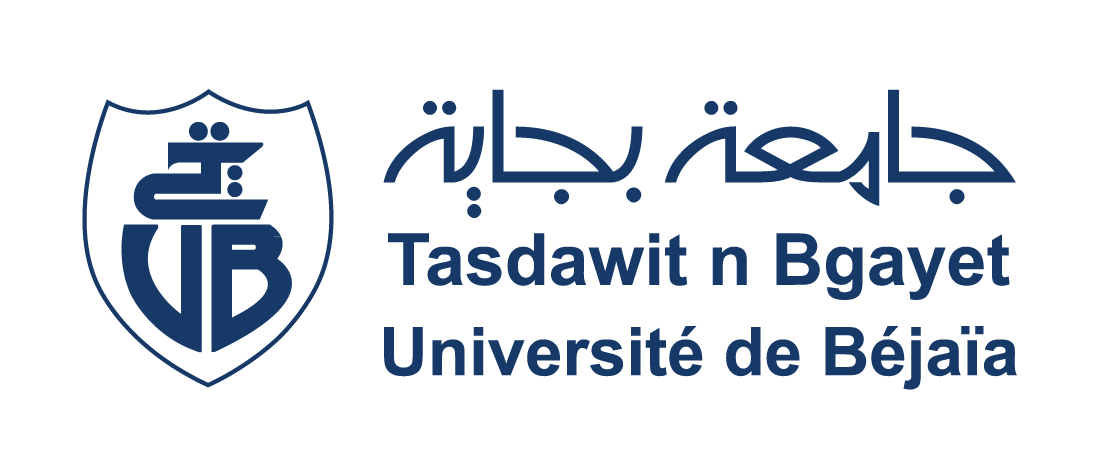 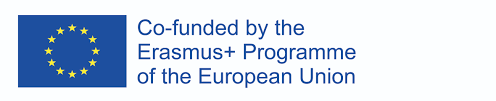 Module Jean Monnet620610-EPP-1-2020-1-DZ-EPPJMO-MODULECoordinateur du projet: Dr ATMANI BilalIntitulé du module: « le droit européen de la protection du consommateur »
Enseignement n° 7: la protection du consommateur des clauses abusives
Par Dr. ATMANI Bilal
Directive 93/13/CEE du Conseil du 5 avril 1993 concernant les clauses abusives dans les contrats conclus avec les consommateurs


https://eur-lex.europa.eu/legal-content/FR/TXT/PDF/?uri=CELEX:31993L0013&from=FR
I- Objet de la Directive et champ d’application: 

L’article premier de la Directive indique de l’objectif principal du texte est de La présente directive a pour objet de : « rapprocher les dispositions législatives, réglementaires et administratives des États membres relatives aux clauses abusives dans les contrats conclus entre un professionnel et un consommateur. »

Les clauses contractuelles qui reflètent des dispositions législatives ou réglementaires impératives ainsi que des dispositions ou principes des conventions internationales, dont les États membres ou la Communauté sont partis, notamment dans le domaine des transports, ne sont pas soumises aux dispositions de la présente directive.
II- la notion de clause abusive


Nous allons voir la définition retenue par la directive européenne 93/13, et la comparer à la définition retenue par le législateur algérien.

Art. 3 de la D. 93/13: « Une clause d'un contrat n'ayant pas fait l'objet d'une négociation individuelle est considérée comme abusive lorsque, en dépit de l'exigence de bonne foi, elle crée au détriment du consommateur un déséquilibre significatif entre les droits et obligations des parties découlant du contrat. ».

Art. 3/5 de la Loi algérienne n° 04-02 fixant les règles applicables aux pratiques commerciales définie les clauses abusives comme étant: « Toute clause ou condition qui à elle seule ou combinée avec une ou plusieurs autres clauses ou conditions, crée un déséquilibre manifeste entre les droits et les obligations des parties au contrat. ».
Qu’est ce qu’une clause n’ayant pas fait l’objet de négociation?
En application de l’article 3/2 de la Directive 93/13, Une clause est toujours considérée comme n’ayant pas fait l'objet d'une négociation individuelle lorsqu'elle : « …a été rédigée préalablement et que le consommateur n'a, de ce fait, pas pu avoir d'influence sur son contenu, notamment dans le cadre d'un contrat d'adhésion. ».
NB: Si le professionnel prétend qu'une clause standardisée a fait l'objet d'une négociation individuelle, la charge de la preuve lui incombe.

Comment s’apprécie la bonne foi à la lumière de la D. 93/13/CEE? 
En ce qui concerne l'appréciation de la bonne foi, « …il faut prêter une attention particulière à la force des positions respectives de négociation des parties, à la question de savoir si le consommateur a été encouragé par quelque moyen à donner son accord à la clause et si les biens ou services ont été  vendus ou fournis sur commande spéciale du consommateur ; que l'exigence de bonne foi peut être satisfaite par le professionnel en traitant de façon loyale et équitable avec l'autre partie dont il doit prendre en compte les intérêts légitimes ; »
III- L’appréciation du caractère abusif d’une clause

Le caractère abusif d'une clause contractuelle est apprécié en tenant compte de la nature des biens ou services qui font l'objet du contrat et en se référant, au moment de la conclusion du contrat, à toutes les circonstances qui entourent sa conclusion, de même qu'à toutes les autres clauses du contrat, ou d'un autre contrat dont il dépend.  

NB: Les clauses faisant référence à l’objet du contrat ou à l’adéquation entre le prix ou la rémunération et  le bien ou service fourni en contrepartie, ne peuvent faire l’objet d’examen quant à leur caractère abusif, à condition que ces clauses soient écrite de manière claire
IV- clauses abusives: quelles sanctions?
La sanction classique en cas de clause abusive est celle de réputer la clause non-écrite, la clause devient non-contraignante au consommateur, cette sanction permet d’annihiler l’effet du déséquilibre significatif, mais aussi le maintient du lien contractuel, et cela afin de palier a tout usage abusif du droit à l’annulation du contrat par le consommateur.

Ceci dit, si le contrat ne peut subsister qu’a travers la clause réputée non-écrite, le contrat dans sa globalité sera frappé de nullité.
V- Transcription des règles de la directive
Certaines règles bien précises ont été imposées par la Directive quant à la transcription de la directive par les États membres de l’Union à savoir:
Les États membres ont mis en vigueur les dispositions législatives, réglementaires et administratives nécessaires pour se conformer à la présente directive au plus tard le 31 décembre 1994.
Les États membres peuvent adopter ou maintenir, dans le domaine régi par la présente directive, des dispositions plus strictes, compatibles avec le traité, pour assurer un niveau de protection plus élevé au consommateur.
Les États membres veillent à ce que, dans l'intérêt des consommateurs ainsi que des concurrents professionnels, des moyens adéquats et efficaces existent afin de faire cesser l'utilisation des clauses abusives dans les contrats conclus avec les consommateurs par un professionnel.
VI- liste des clauses réputées abusives (Annexe de la Directive)
L’annexe de la Directive 93/13/CEE contient une liste indicative et non exhaustive de clauses qui peuvent être déclarées abusives.
Clauses ayant pour objet ou pour effet :
a) d'exclure ou de limiter la responsabilité légale du professionnel en cas de mort d'un consommateur ou de dommages corporels causés à celui-ci, résultant d'un acte ou d'une omission de ce professionnel;
b) d'exclure ou de limiter de façon inappropriée les droits légaux du consommateur vis-à-vis du professionnel ou d'une autre partie en cas de non-exécution totale ou partielle ou d'exécution défectueuse par le professionnel d'une quelconque des obligations contractuelles, y compris la possibilité de compenser une dette envers le professionnel avec une créance qu'il aurait contre lui ;
c) de prévoir un engagement ferme du consommateur, alors que l'exécution des prestations du professionnel est assujettie à une condition dont la réalisation dépend de sa seule volonté;
d) de permettre au professionnel de retenir des sommes versées par le consommateur lorsque celui-ci renonce à conclure ou à exécuter le contrat, sans prévoir le droit, pour le consommateur, de percevoir une indemnité d'un montant équivalent de la part du professionnel lorsque c'est celui-ci qui renonce ;
e) d'imposer au consommateur qui n'exécute pas ses obligations une indemnité d'un montant disproportionnellement élevé ;
f) d'autoriser le professionnel à résilier le contrat de façon discrétionnaire si la même faculté n'est pas reconnue au consommateur, ainsi que de permettre au professionnel de retenir les sommes versées au titre de prestations non encore réalisées par lui, lorsque c'est le professionnel lui-même qui résilie le contrat ;
g) d'autoriser le professionnel à mettre fin sans un préavis raisonnable à un contrat à durée indéterminée, sauf en cas de motif grave ;
h) de proroger automatiquement un contrat à durée déterminée en l'absence d'expression contraire du consommateur, alors qu'une date excessivement éloignée de la fin du contrat a été fixée comme date limite pour exprimer cette volonté de non-prorogation de la part du consommateur ;
i) constater de manière irréfragable l'adhésion du consommateur à des clauses dont il n'a pas eu, effectivement, l'occasion de prendre connaissance avant la conclusion du contrat ;
j) d'autoriser le professionnel à modifier unilatéralement les termes du contrat sans raison valable et spécifiée dans le contrat ;
k) d'autoriser les professionnels à modifier unilatéralement sans raison valable des caractéristiques du produit à livrer ou du service à fournir ;
1) de prévoir que le prix des biens est déterminé au moment de la livraison, ou d'accorder au vendeur de biens ou au fournisseur de services le droit d'augmenter leurs prix, sans que, dans les deux cas, le consommateur n'ait de droit correspondant lui permettant de rompre le contrat au cas où le prix final est trop élevé par rapport au prix convenu lors de la conclusion du contrat ;
m) d'accorder au professionnel le droit de déterminer si la chose livrée ou le service fourni est conforme aux stipulations du contrat ou de lui conférer le droit exclusif d'interpréter une quelconque clause du contrat ;
n) de restreindre l'obligation du professionnel de respecter les engagements pris par ses mandataires ou de soumettre ses engagements au respect d'une formalité particulière ;
o) d'obliger le consommateur à exécuter ses obligations lors même que le professionnel n'exécuterait pas les siennes ;
p) de prévoir la possibilité de cession du contrat de la part du professionnel, lorsqu'elle est susceptible d'engendrer une diminution des garanties pour le consommateur sans l'accord de celui-ci ;
q) de supprimer ou d'entraver l'exercice d'actions en justice ou des voies de recours par le consommateur, notamment en obligeant le consommateur à saisir exclusivement une juridiction d'arbitrage non couverte par des dispositions légales, en limitant indûment les moyens de preuves à la disposition du consommateur ou en imposant à celui-ci une charge de preuve qui, en vertu du droit applicable, devrait revenir normalement à une autre partie au contrat.